การฝึกอบรมเรื่องจรรยาบรรณ
คำอธิบาย
จรรยาบรรณช่วยกำหนดแนวทางพื้นฐานสำหรับพนักงาน เจ้าหน้าที่ และกรรมการบริษัทในการดำเนินธุรกิจโดยสอดคล้องตามปณิธานของบริษัทในการประพฤติปฏิบัติอย่างมีจริยธรรมและชอบด้วยกฎหมาย
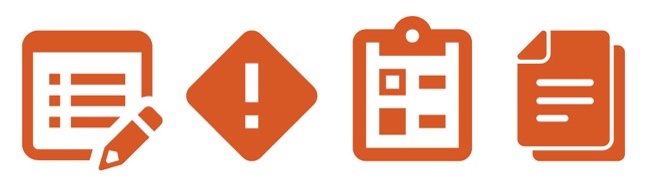 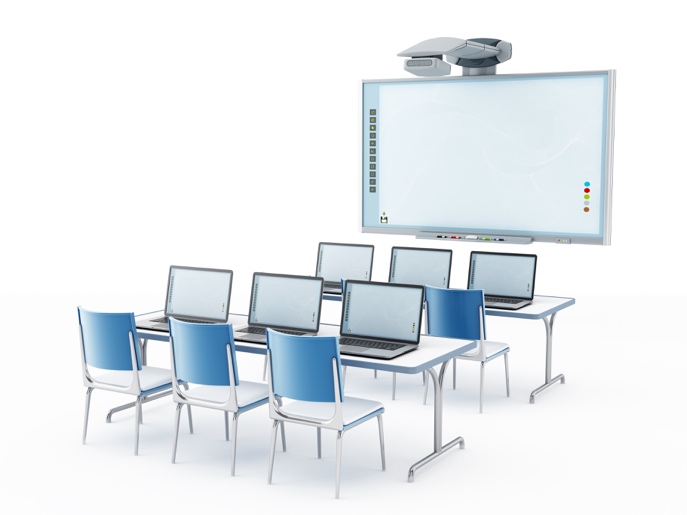 มีประโยชน์กับคุณอย่างไร
จรรยาบรรณช่วยให้พนักงานและธุรกิจของคุณดำเนินงานอย่างมีจริยธรรมและถูกกฎหมาย ช่วยเพิ่มความมั่นใจยิ่งขึ้นให้กับหุ้นส่วนธุรกิจและผู้มีส่วนได้ส่วนเสียของคุณ
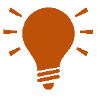 คำแนะนำ
จัดหาข้อมูลหรือเอกสารเกี่ยวกับจรรยาบรรณให้กับเจ้าหน้าที่ กรรมการ และพนักงานทุกคน (รวมถึงพนักงานใหม่เมื่อได้รับว่าจ้างด้วย)
ให้การฝึกอบรมเรื่องจรรยาบรรณแก่พนักงานเมื่อพนักงานเข้ารับการปฐมนิเทศและให้การฝึกอบรมเรื่องนี้เป็นประจำ เพื่อให้แน่ใจว่าพนักงานเข้าใจหน้าที่และความรับผิดชอบของตน ซึ่งเกี่ยวพันกับการประพฤติปฏิบัติของพวกเขา
จัดเก็บบันทึกการฝึกอบรม
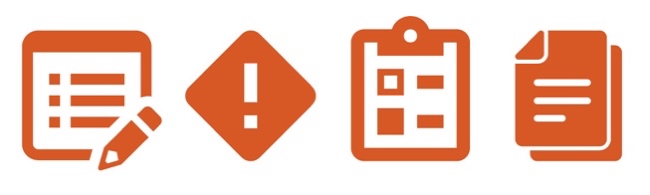 เอกสารอื่นๆ ที่ต้องพิจารณา
จรรยาบรรณ
ใบลงชื่อ
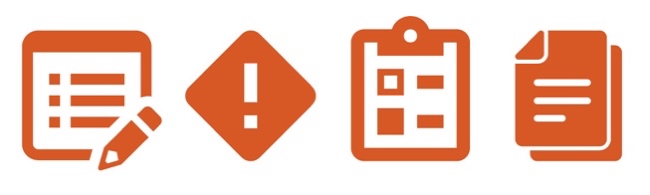 1
จรรยาบรรณ
บทนำ
คำอธิบาย
จรรยาบรรณช่วยกำหนดหลักการในการปฏิบัติหน้าที่และความรับผิดชอบของคุณ และช่วยให้แน่ใจในการปฏิบัติตามความมุ่งมั่นของบริษัทในการประพฤติปฏิบัติอย่างมีจริยธรรมและชอบด้วยกฎหมาย
คำอธิบาย
ความมุ่งมั่น
3
ความรับผิดชอบ
การบังคับใช้
บทนำ
ความมุ่งมั่น
คุณต้องไม่ละเมิดกฎหมายหรือกฎข้อบังคับใดๆ ที่บังคับใช้ในการปฏิบัติหน้าที่ของคุณ หรือไม่เข้าไปเกี่ยวข้องในการประพฤติผิดที่อาจส่งผลทำลายชื่อเสียงของบริษัท หรือความสัมพันธ์กับลูกค้าหรือกับบุคคลที่สาม 
อีกทั้งไม่ ควรเสนอให้ ร้องขอ จ่าย หรือรับสินบนหรือการจ่ายเงินที่ไม่เหมาะสม
คำอธิบาย
ความมุ่งมั่น
4
ความรับผิดชอบ
การบังคับใช้
บทนำ
ความรับผิดชอบ
คุณมีหน้าที่รับผิดชอบในการทำความเข้าใจและปฏิบัติตามหลักจรรยาบรรณและรายงานสิ่งที่คุณรู้สึกว่าอาจเป็นการละเมิดนโยบายหรือกฎหมาย (รวมถึงการละเมิดที่เกิดขึ้นโดยบุคคลที่สาม)
คำอธิบาย
ความมุ่งมั่น
5
ความรับผิดชอบ
การบังคับใช้
บทนำ
การบังคับใช้
จรรยาบรรณมีผลบังคับใช้กับเจ้าหน้าที่ กรรมการ และพนักงานทุกคนของบริษัท (เรียกรวมกันว่า "พนักงาน")
คำอธิบาย
สไลด์ต่อไปนี้ให้รายละเอียดหลักการที่ใช้บังคับและพนักงานทุกคนต้องปฏิบัติตาม
ความมุ่งมั่น
6
ความรับผิดชอบ
การบังคับใช้
คำแนะนำเบื้องต้น
ผลประโยชน์ทับซ้อนเกิดขึ้นเมื่อผลประโยชน์ส่วนตัวของบุคคลกระทบหรืออาจทำให้เข้าใจว่ากระทบต่อผลประโยชน์ของบริษัท และอาจเกิดขึ้นในกรณีที่พนักงาน กรรมการบริษัท หรือสมาชิกในครอบครัวได้รับผลประโยชน์ส่วนตัวที่ไม่เหมาะสมเนื่องจากตำแหน่งหน้าที่ที่ตนเองมีกับบริษัท
คำแนะนำต่อไปนี้มีผลใช้กับพนักงานทุกคน: 

การปฏิบัติตามกฎหมาย 
บริษัทจะดำเนินธุรกิจและกิจการภายใต้เงื่อนไขทางกฎหมาย กฎเกณฑ์และกฎข้อบังคับที่บังคับใช้ทั้งหมด และเป็นไปตามมาตรฐานจริยธรรมของบริษัท

ผลประโยชน์ทับซ้อน
คุณควรหลีกเลี่ยงสถานการณ์ผลประโยชน์ทับซ้อน หรือสถานการณ์ที่ดูเหมือนทำให้เกิดผลประโยชน์ทับซ้อน ระหว่างผลประโยชน์ส่วนตัว หน้าที่รับผิดชอบเป็นทางการของคุณ และผลประโยชน์ของบริษัท ควรปรึกษากับผู้จัดการ หากมีผลประโยชน์ทับซ้อนใดๆ อาจเกิดขึ้น

การติดต่ออย่างเป็นธรรม
พนักงานทุกคนจะต้องติดต่อกับลูกค้า ซัพพลายเออร์ คู่แข่ง และผู้ตรวจสอบอิสระอย่างเป็นธรรมและโปร่งใส อีกทั้งไม่เอารัดเอาเปรียบบุคคลใดผ่านการจัดการ การปกปิด การใช้ข้อมูลอย่างไม่เหมาะสม หรือการสำแดงข้อมูลอันเป็นเท็จ
การปฏิบัติตามกฎหมาย
ผลประโยชน์ทับซ้อน
การติดต่ออย่างเป็นธรรม
การขายและการตลาด
การบันทึกและแจ้งข้อมูล
การจ่ายเงินที่ไม่เหมาะสม
การมีปฏิสัมพันธ์กับ HCP และ GO
7
คำแนะนำเบื้องต้น
(ต่อ)
คำแนะนำต่อไปนี้มีผลใช้กับพนักงานทุกคน: 

การขายและการตลาด  
บริษัทจะต้องนำเสนอผลิตภัณฑ์และบริการของบริษัทตามความเป็นจริง และจะต้องสอดคล้องกับข้อกำหนดทางกฎหมายและกฎข้อบังคับที่เกี่ยวข้องด้านการตลาดและการขายผลิตภัณฑ์และบริการ

การบันทึกและแจ้งข้อมูล 
บริษัทและพนักงานจะต้องบันทึกและรายงานข้อมูลทั้งหมด อย่างถูกต้องและตรงไปตรงมาในเวลาที่เหมาะสมพร้อมด้วยรายละเอียดที่สมเหตุสมผล

การจ่ายเงินที่ไม่เหมาะสม 
บริษัทจะต้องไม่มอบให้สิ่งที่มีมูลค่า เป็นเงินสดหรือคล้ายกันนี้ โดยเพื่อให้ได้รับข้อได้เปรียบที่ไม่เหมาะสมอย่างผิดกฎหมายหรือมีเจตนาทุจริต

การมีปฏิสัมพันธ์กับบุคลากรทางการแพทย์และเจ้าหน้าที่รัฐ
การชำระเงินหรือค่าใช้จ่ายทางการเงินใดๆ ที่เกิดขึ้นในนามของ HCP และเจ้าหน้าที่รัฐ (ค่าอาหาร ค่าเดินทาง ฯลฯ) จะต้องเป็นไปตามกฎหมายและกฎข้อบังคับที่เกี่ยวข้อง ซึ่งมีความจำเป็นที่ชอบด้วยกฎหมายและกำหนดไว้อย่างชัดเจนและเอกสารที่มีความโปร่งใส 
บริษัทว่าจ้างได้เฉพาะ HCP/GO ที่มีความเชี่ยวชาญและประสบการณ์เหมาะสมตามความต้องการทางธุรกิจ
การปฏิบัติตามกฎหมาย
ผลประโยชน์ทับซ้อน
การติดต่ออย่างเป็นธรรม
การขายและการตลาด
การบันทึกและแจ้งข้อมูล
การจ่ายเงินที่ไม่เหมาะสม
การมีปฏิสัมพันธ์กับ HCP และ GO
8
การปฏิบัติตาม
จรรยาบรรณ
คุณมีหน้าที่รับผิดชอบในการทำความเข้าใจและปฏิบัติตามหลักจรรยาบรรณและรายงานสิ่งที่คุณรู้สึกว่าอาจเป็นการละเมิดนโยบายหรือกฎหมาย (รวมถึงการละเมิดที่เกิดขึ้นโดยบุคคลที่สาม)
การรายงาน
หากพบเห็นเหตุการณ์ ความเสี่ยง และประเด็นที่ขัดแย้งกับจรรยาบรรณ ต้องรายงานเรื่องราวต่อผู้จัดการที่รับผิดชอบพนักงาน แผนกที่เกี่ยวข้อง หรือหน่วยปฏิบัติงานนั้นอย่างทันท่วงที
อาจรายงานโดยไม่ระบุชื่อได้หากกฎหมายท้องถิ่นอนุญาต และการรายงานนั้นจะต้องไม่ถูกตอบโต้ใดๆ


การเลิกจ้าง
การไม่ปฏิบัติตามจรรยาบรรณอาจส่งผลให้มีการลงโทษทางวินัย จนถึงและรวมถึงการเลิกจ้าง หากเหมาะสม
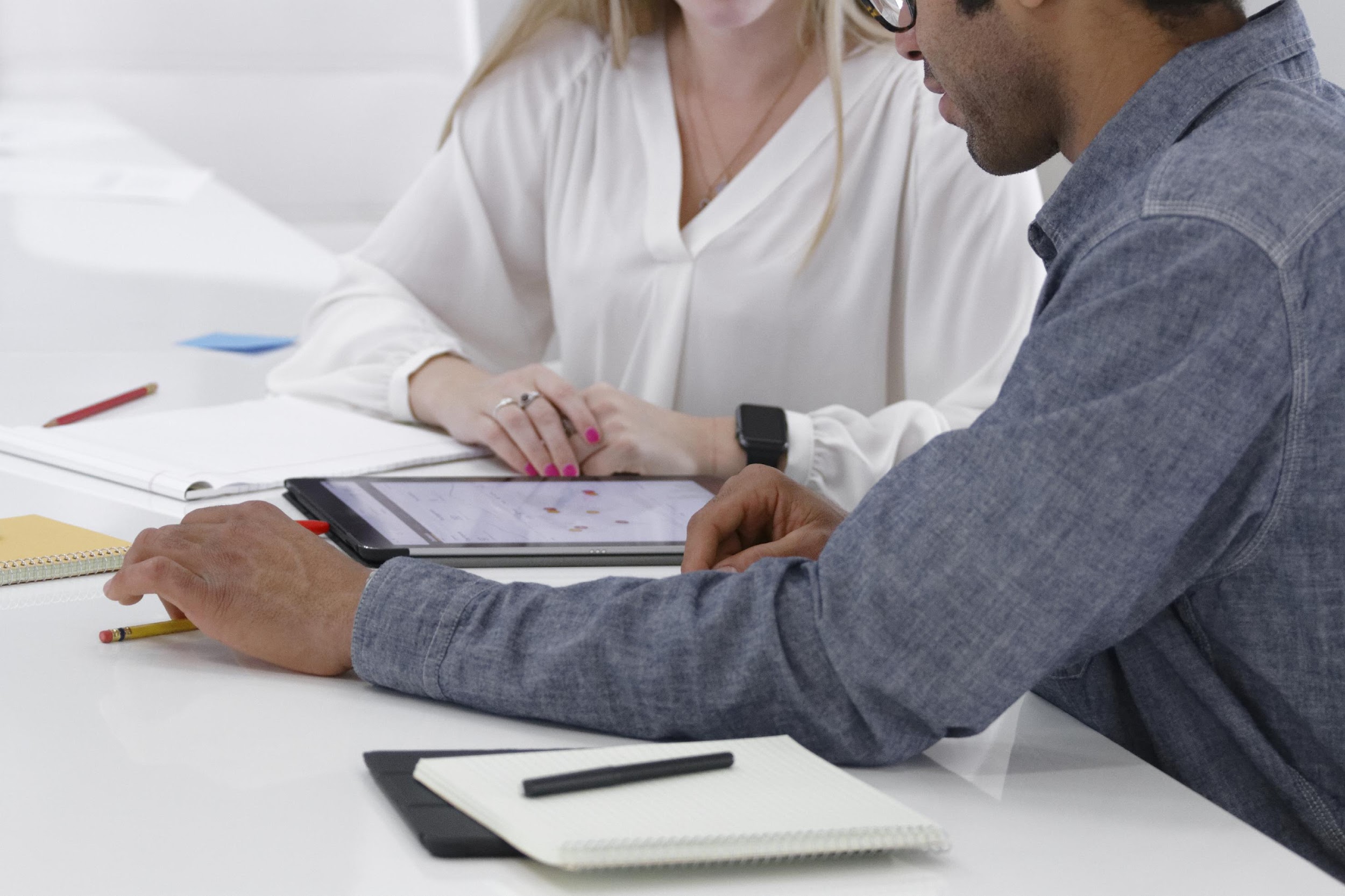 9